Nultočke kvadratne funkcije
Lidija Blagojević, prof. savjetnik
Nultočka kvadratne funkcije
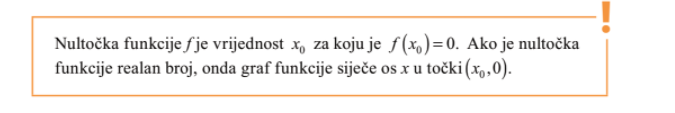 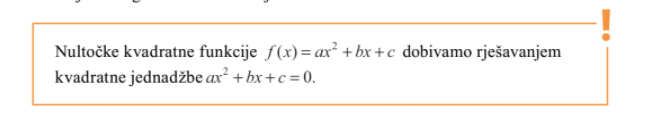 Primjer 1.
Odredite nultočke i tjeme kvadratne funkcije i pomoću njih skicirajte njezin graf
f(x)=x2-5x+6
Primjer 2(primjer 3 iz udžbenika)
U kojim točkama graf funkcije
f(x)=2(x+1)(x-3) siječe os x? Što zaključujemo?
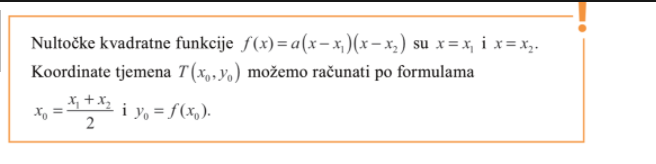 Zadatak (zad 2. str. 95)
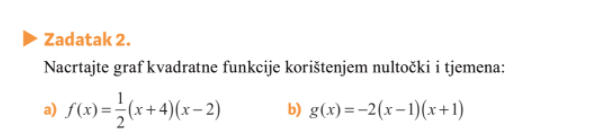 Riješiti na satu,
Primjer 3
Što zaključujemo?
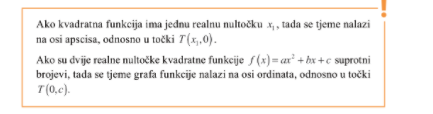 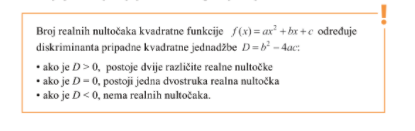 Zadatak (zad 3. str 97)
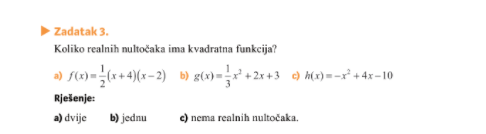 Zadaci (zad 4 i 5. str 98)
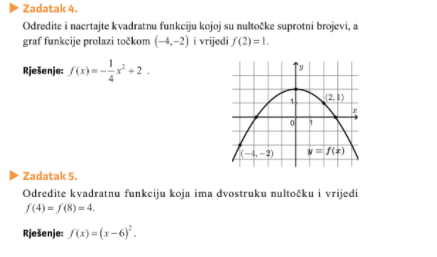 Zadatak (zad 6. str. 100)
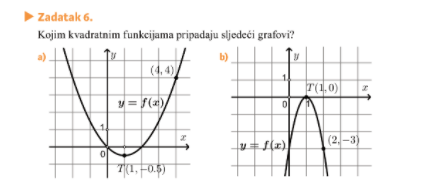 a i b na satu
DZ c i d
Domaća zadaća
Prezentacija, video lekcija i domaća zadaća
Ova prezentacija, Video lekcija za ovu nastavnu jednicu kao i mjesto za predaju domaće zadaće nalazi se na Loomenu, u našem kolegiju MIOS, na uobičajenom mjestu. Rok za predaju domaće zadaće također je uobičajen, večer prije sata Matematike, do 23:59